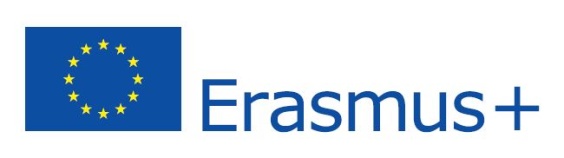 Profesjonalne praktyki zawodowe czyli 
praktyki zagraniczne w Maladze w Hiszpanii
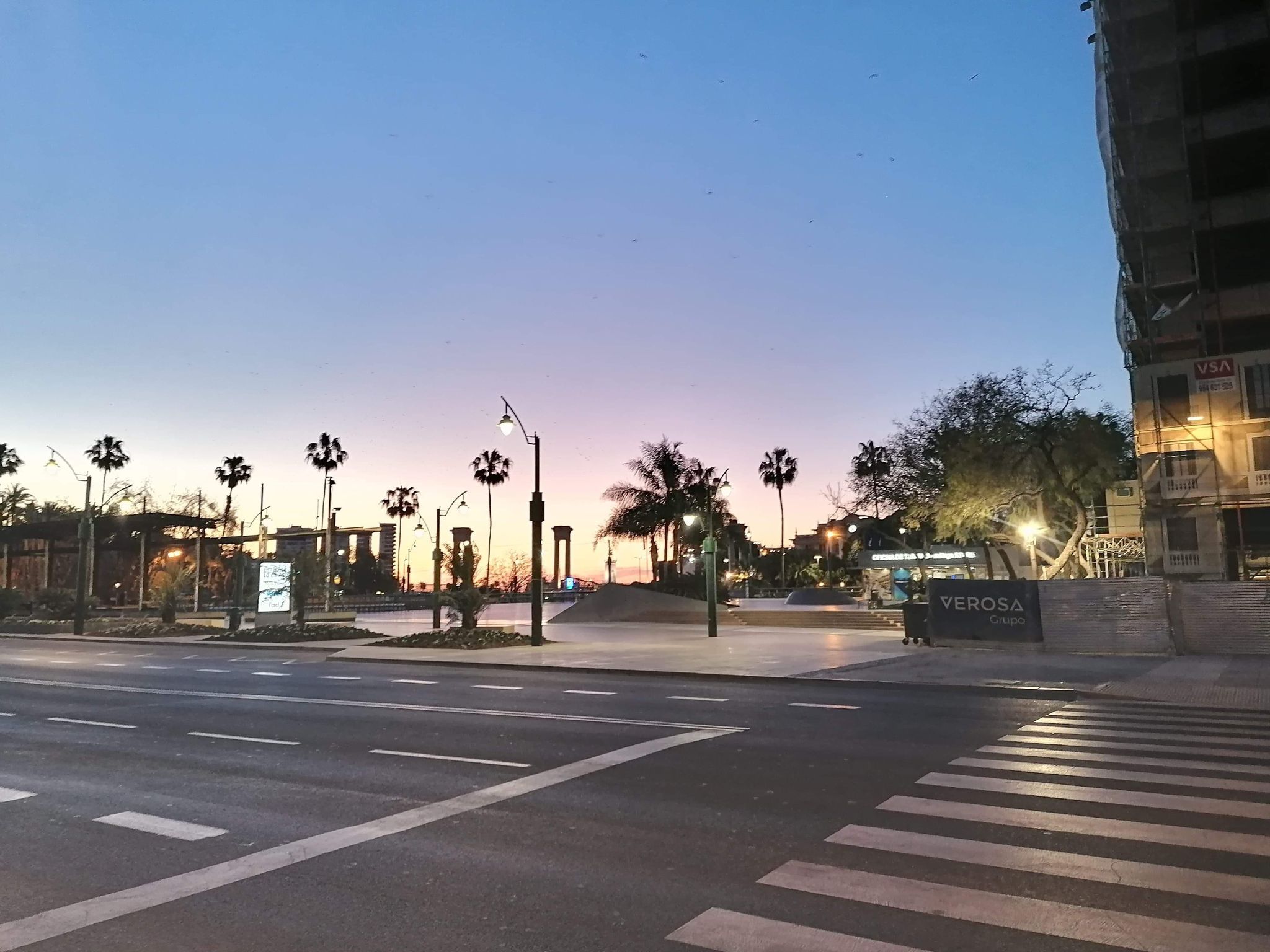 TERMINY

wyjazd do Malagi: 19.09.2022
powrót do Zakopanego: 08.09.2022
Nasza skromna przygoda była jednym z projektów Erasmusa+ w ramach projektu „Staże zagraniczne dla uczniów i absolwentów szkół zawodowych oraz mobilności kadry kształcenia zawodowego” .

Aby dostać się do projektu przeszliśmy przez dwie próby :

Próba pisemna (test zawodowy)
Próba językowa (odpowiedź ustna po angielsku)


 Gdy przeszliśmy testy  zostaliśmy specjalnie przygotowani do wyjazdu, uczestniczyliśmy w dodatkowych zajęciach pozalekcyjnych (min. kurs języka angielskiego, hiszpańskiego, przygotowanie kulturowe oraz przygotowanie psychologiczno-pedagogiczne), które przygotowywały nas do odbycia trzytygodniowych praktyk.
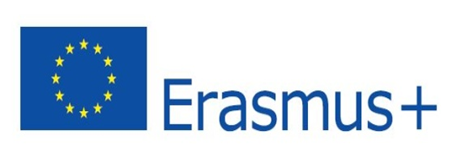 Kiedy skończyły się przygotowania 
do Malagi wyjechało 20 uczniów w zawodach:

 technik hotelarstwa – 1 os
 technik obsługi turystycznej – 4 osoby
 technik żywienia i usług gastronomicznych – 5 osoby 
 technik ekonomista – 6 os.
 technik informatyk – 4 os.

oraz Panowie Sebastian Kucharski i Rafał Dorociuk
którzy byli naszymi opiekunami podczas pobytu 
w Hiszpanii.

Na naszych praktykach zagranicznych odwiedziła
nas Pani Magdalena Kamińska - koordynator projektu.
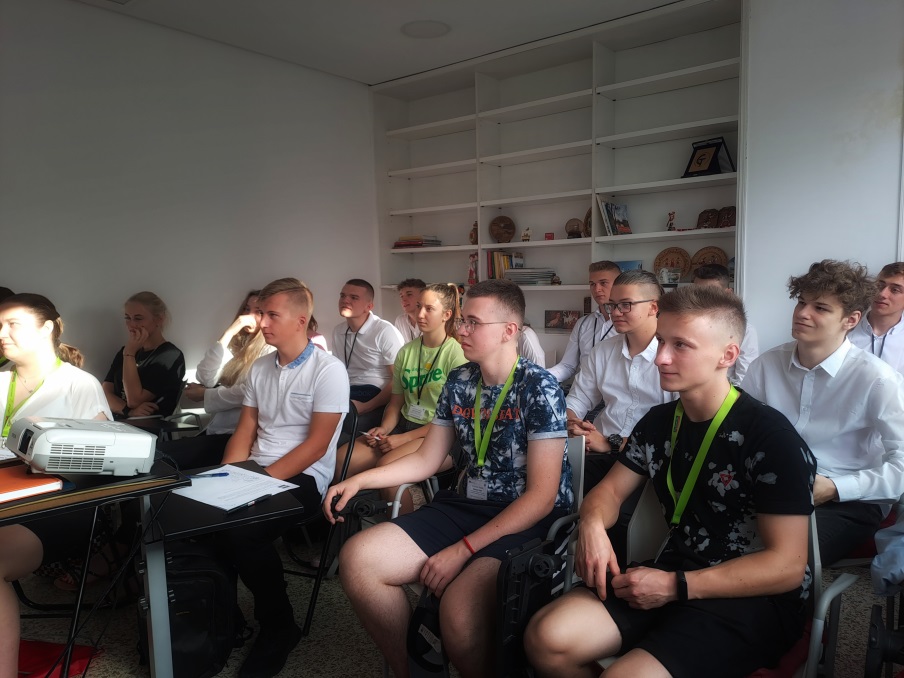 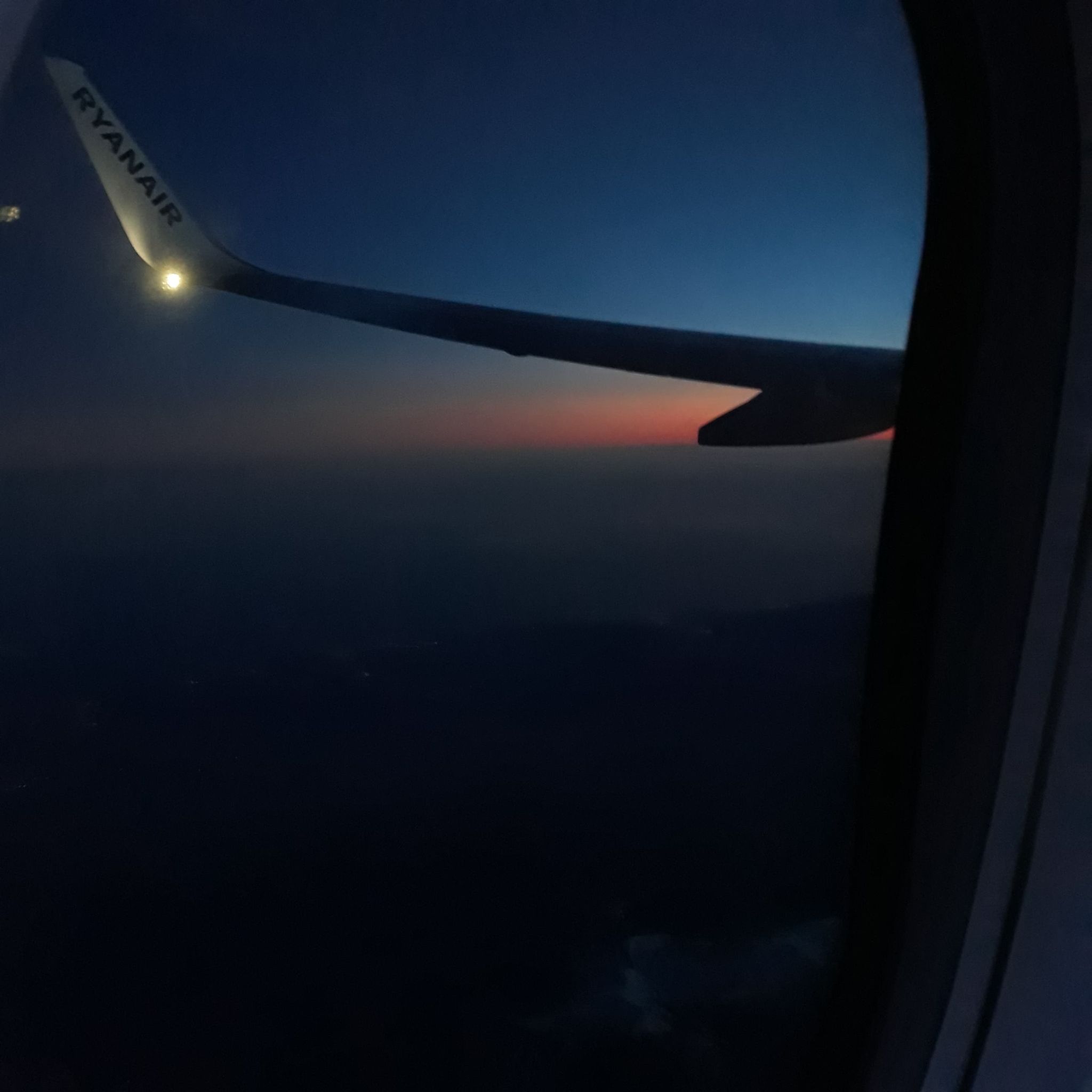 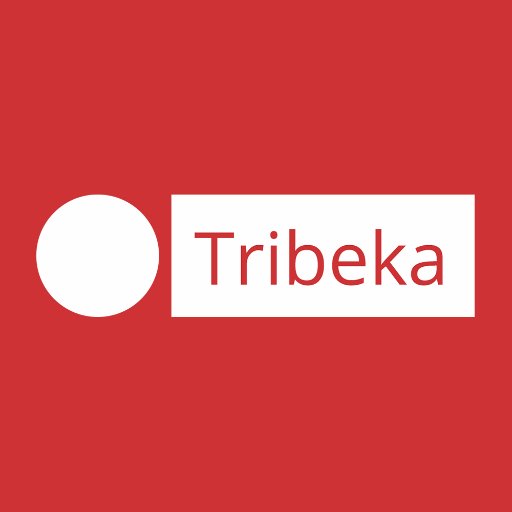 Gospodarzem praktyk była firma Tribeka, która zorganizowała zakwaterowanie oraz miejsca praktyk.
Każdy z nas trafił w różne miejsca praktyk. Byliśmy w nich parami, w trójkę jak i pojedynczo.
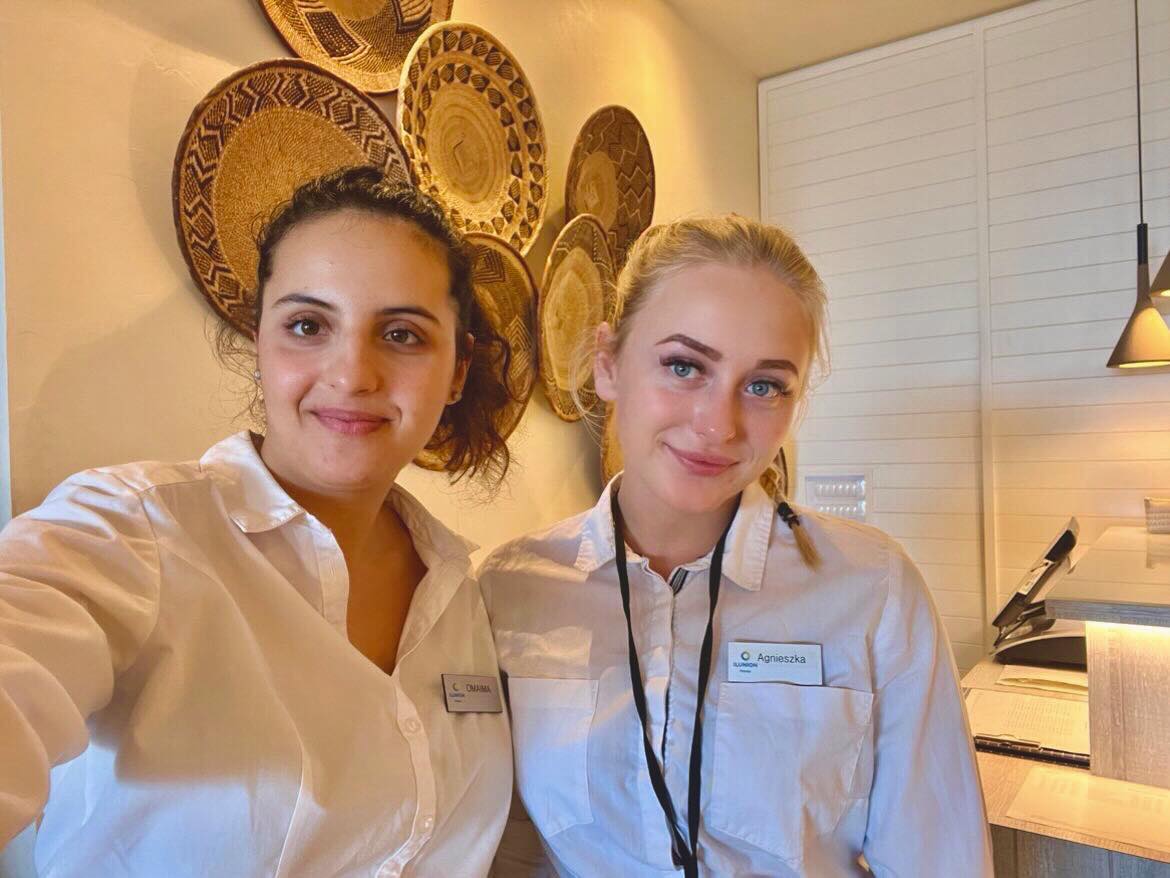 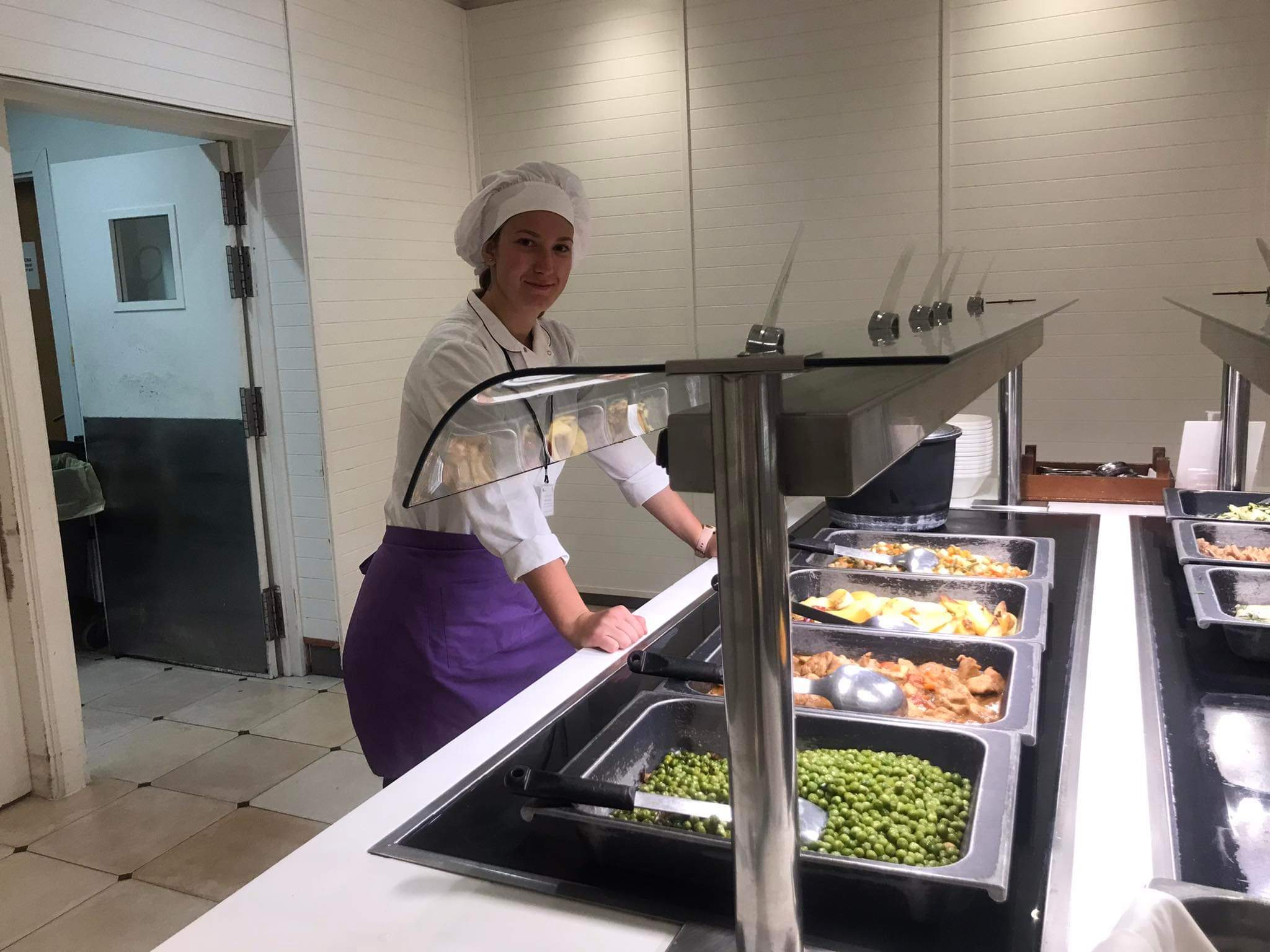 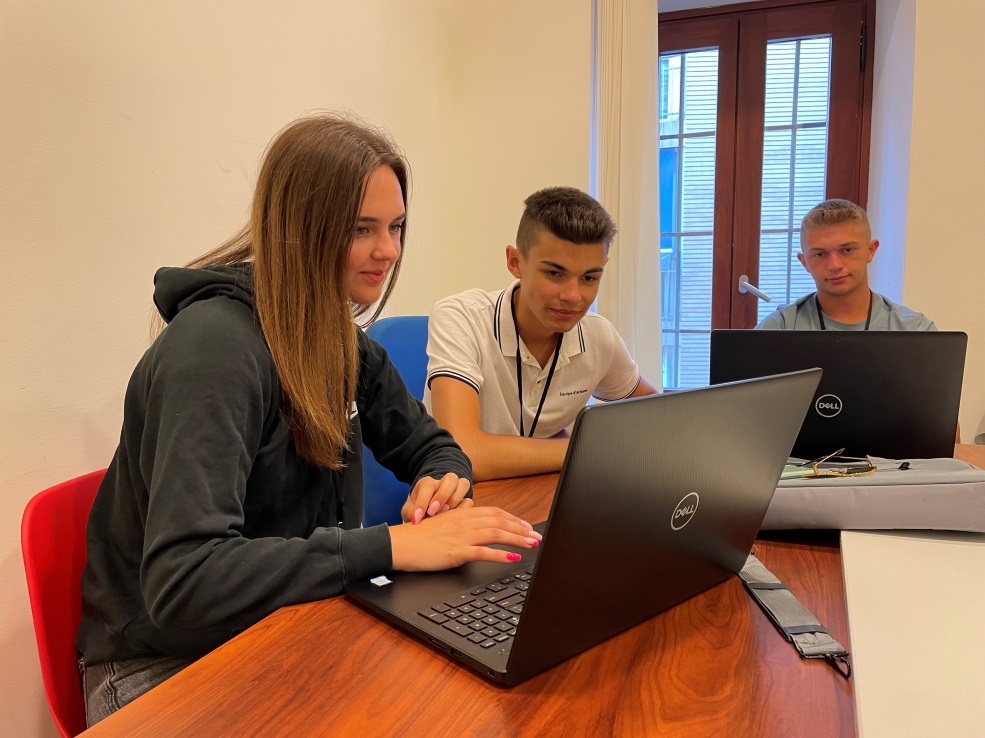 uczniowie gastronomii ze swoimi współpracownikami
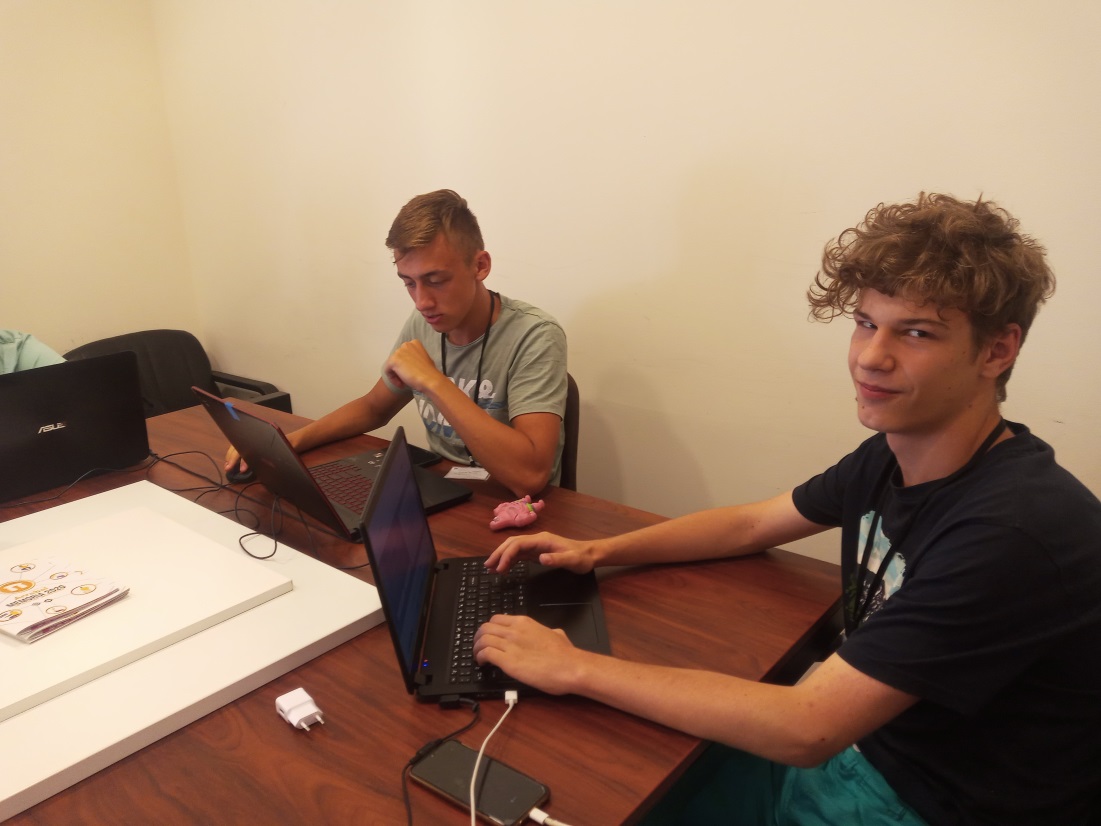 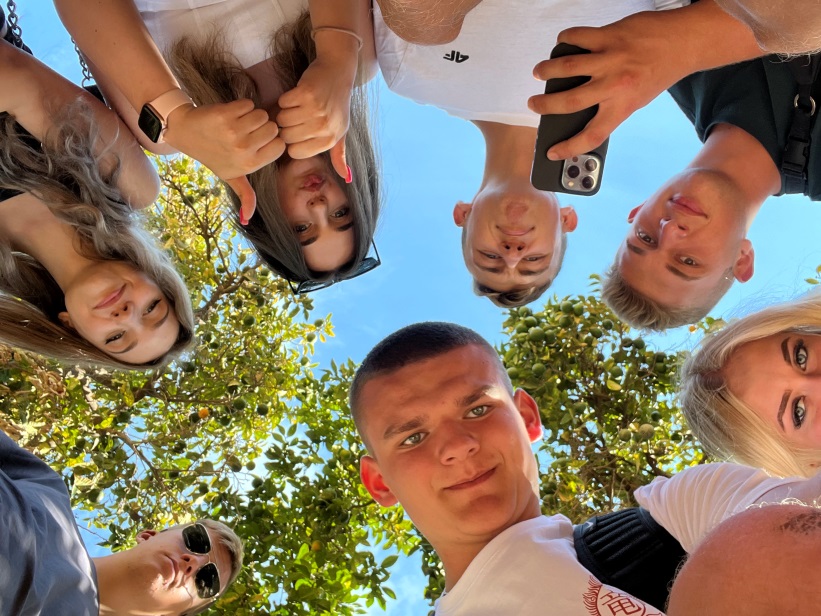 Odbyliśmy  praktyki zawodowe  w odpowiednio dobranych,  lokalnych firmach branżowych oraz hotelach i restauracjach, zgodnie z kierunkiem kształcenia.
Uczeń Technikum nr 2 w zawodzie technik hotelarstwa Jakub Fryźlewicz odbywał praktykę w FEEL HOSTELS SIENTE TURISMO S.L CALLE VENDEJA 25 MALAGA.
 Jego opiekunem była Pani ADRIANA SIFRES LAUDIN.
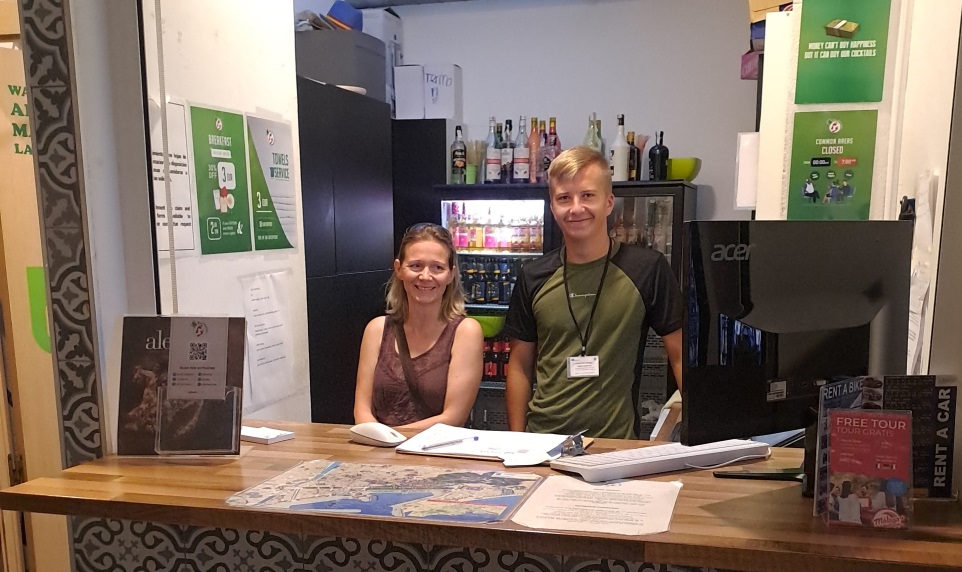 W  QQ BIKES, PUERTO DE MÁLAGA S/N MÁLAGA, ESPAÑA 
praktyki odbywali uczniowie Technikum nr 2 w zawodzie technik organizacji turystyki - Dominik Rzepiszczak, 
Małgorzata Szczerba i Stanisław Gut-Kominek. 
Ich opiekunem był Pan ENRIQUE SAN MIQUEL. 
Uczniowie pracowali wypożyczając sprzęt rowerowy oraz uczestniczyli ze swoim opiekunem  w  wycieczkach rowerowych  po Maladze, oprowadzając grupy turystów.
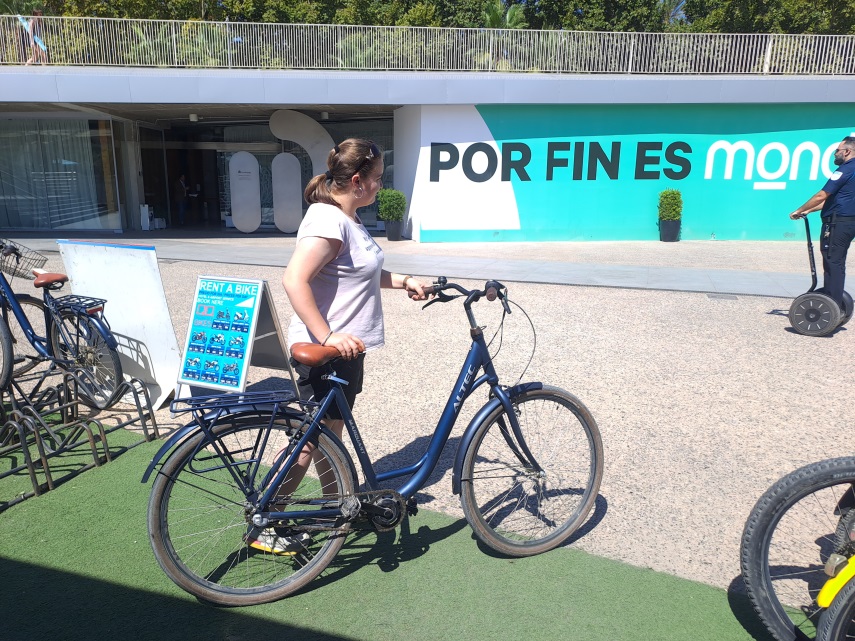 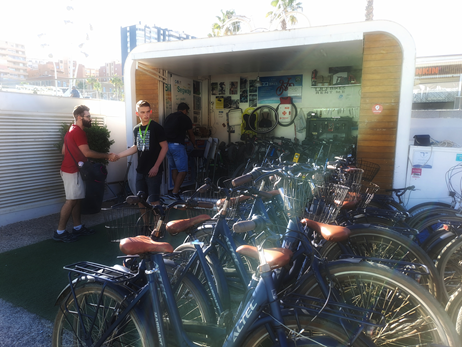 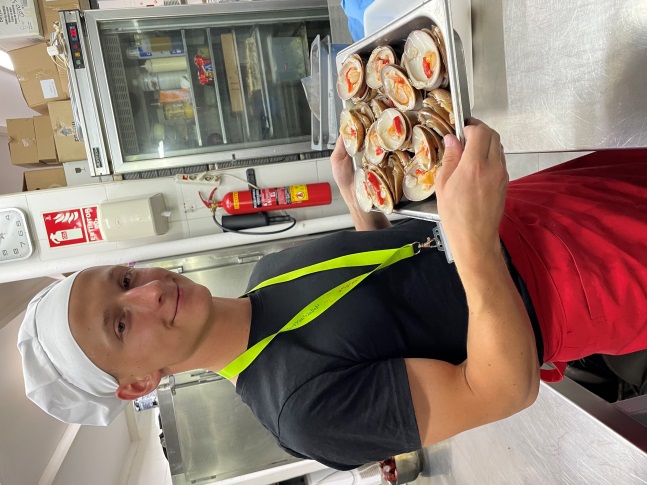 Nad samym brzegiem morza w restauracji EL BALNEARIO NUESTRA SEÑORA DEL CARMEN CALLE BOLIVIA 26, 29018  MÁLAGA.  Czterech  uczniów z Technikum nr 2 w zawodzie technik żywienia i usług gastronomicznych: Weronika Chyc-Gazdeczka, Natalia Gil, Mateusz Topór oraz Bartłomiej Wilkus mieli okazję uczyć się pod okiem doświadczonego kucharza Pana JOSE LUIS RAMOS LUQUE. Uczniowie przygotowywali m.in. dania z owoców morza, z grillowanej ryby i ryżu oraz rybne szaszłyki oraz potrawy kuchni lokalnej.
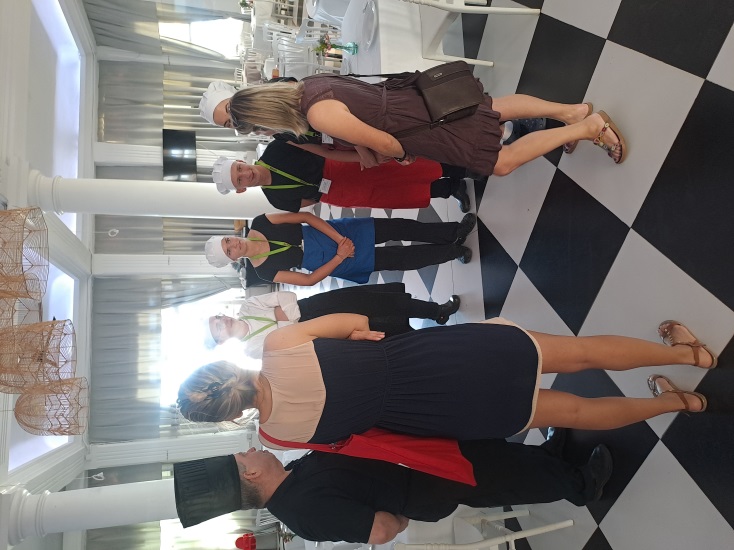 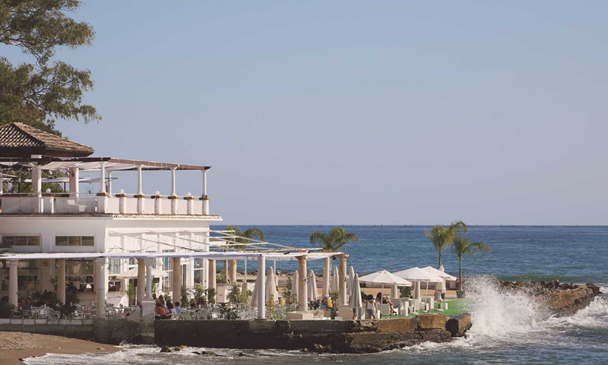 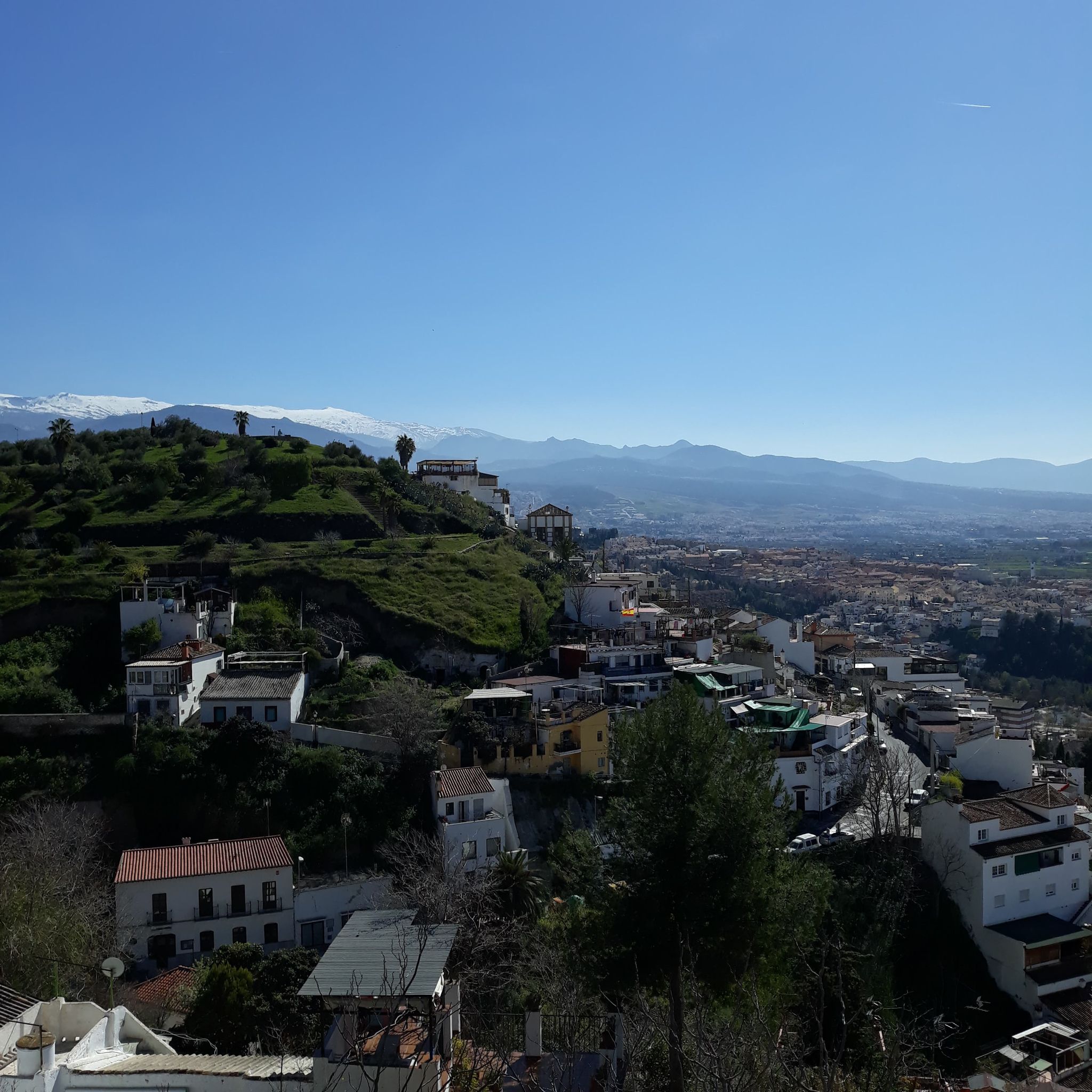 ZWIEDZANIE
Podczas naszego pobytu odwiedziliśmy miasto położone zaraz przy paśmie górskim Sierra Nevada – Granadę.
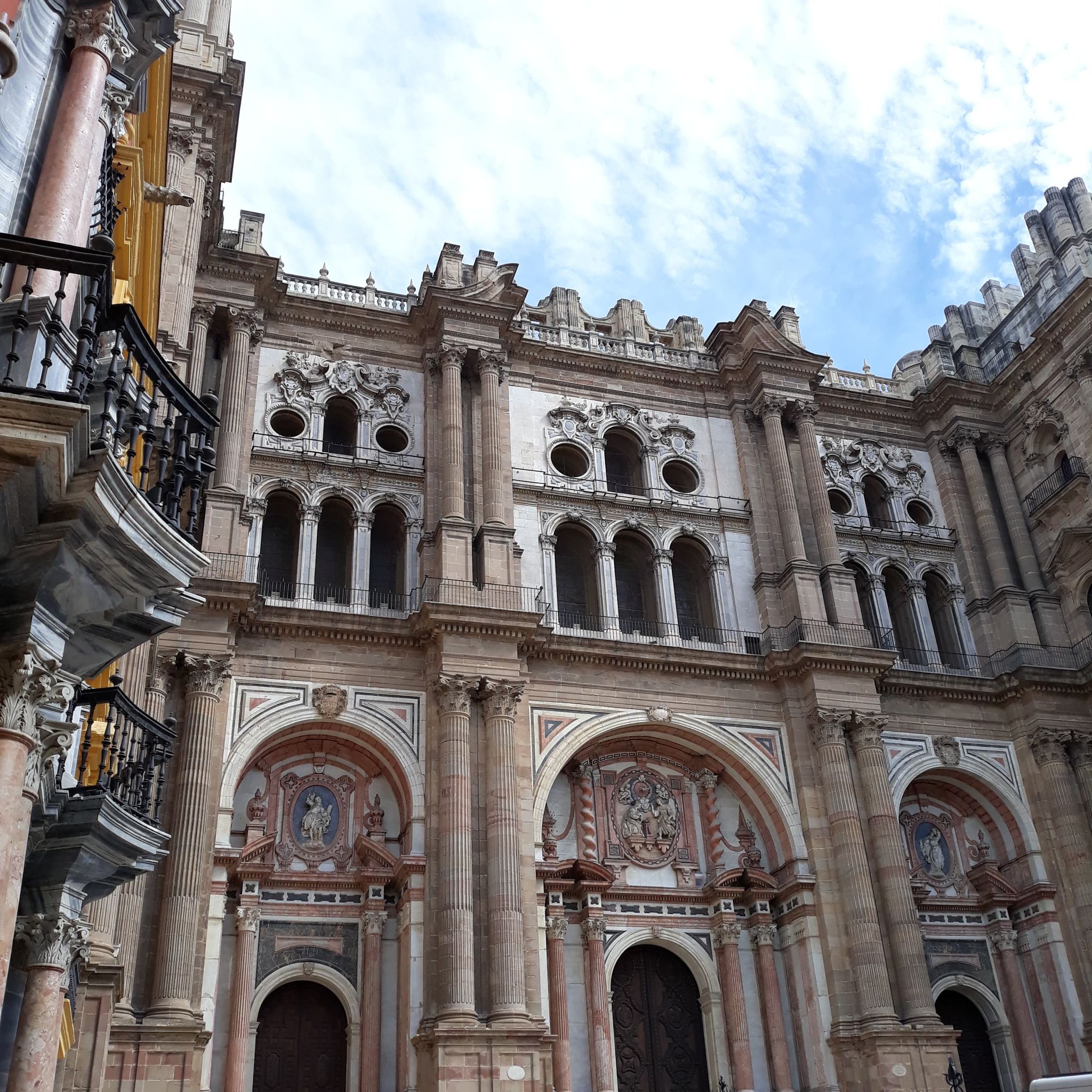 W samej Maladze odwiedziliśmy bardzo dużo ciekawych miejsc w tym muzeum Picassa.
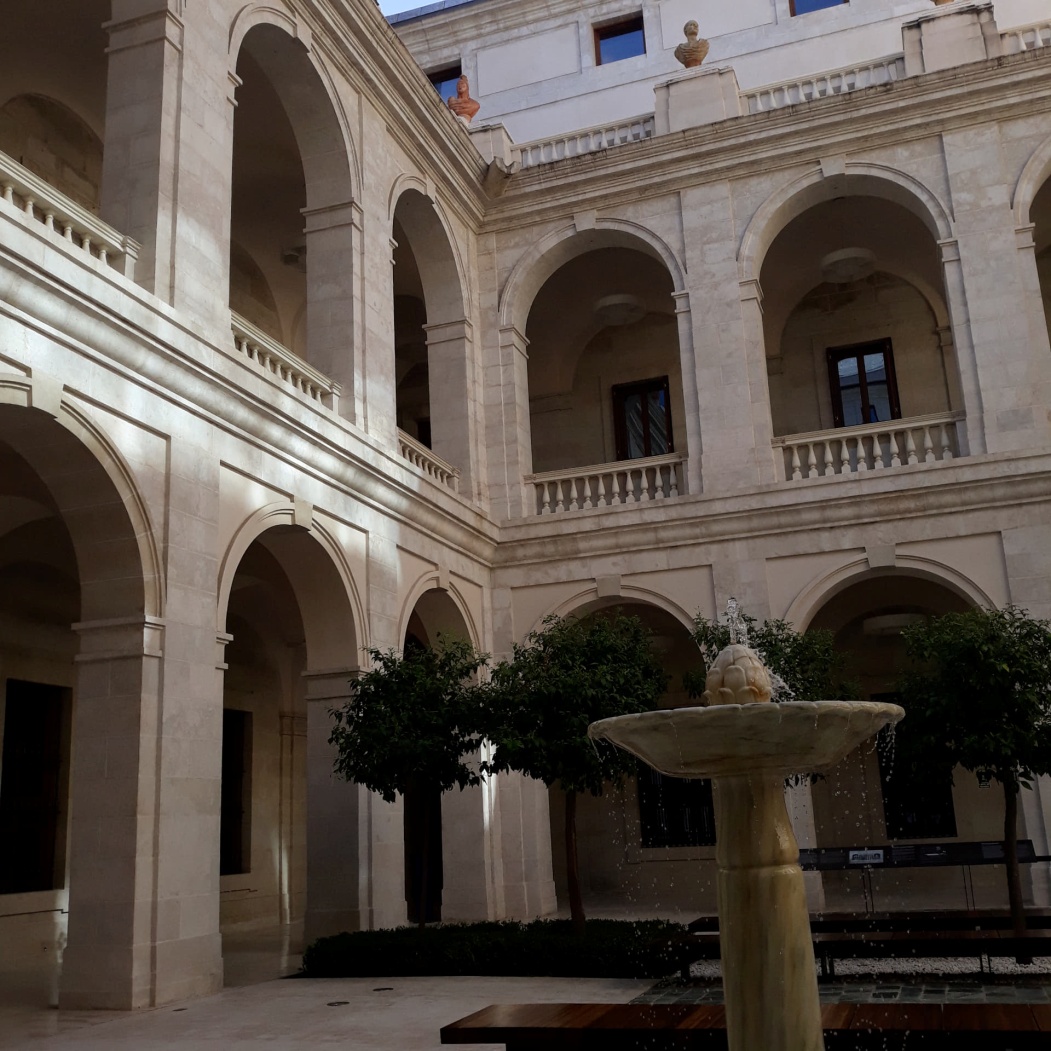 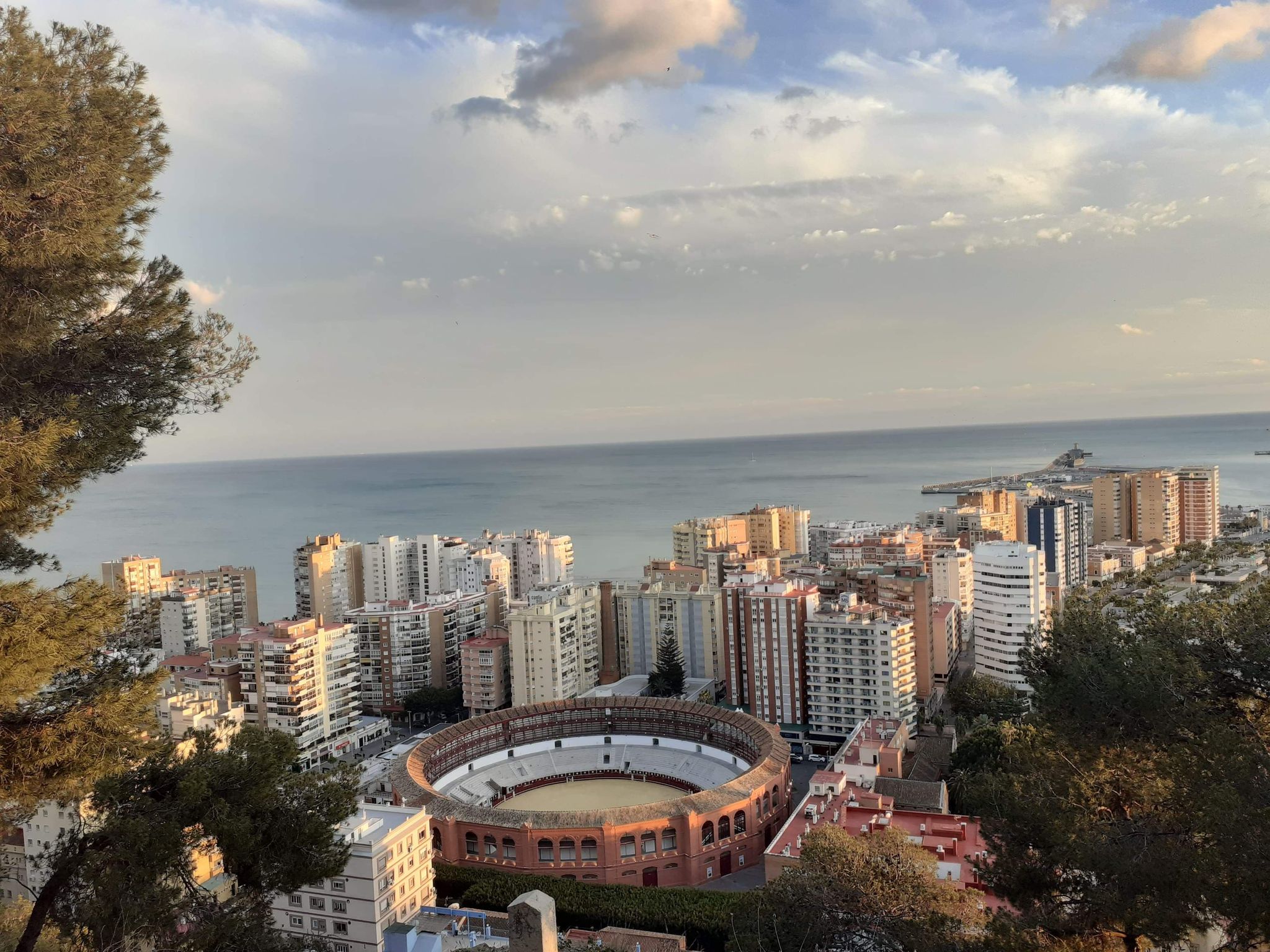 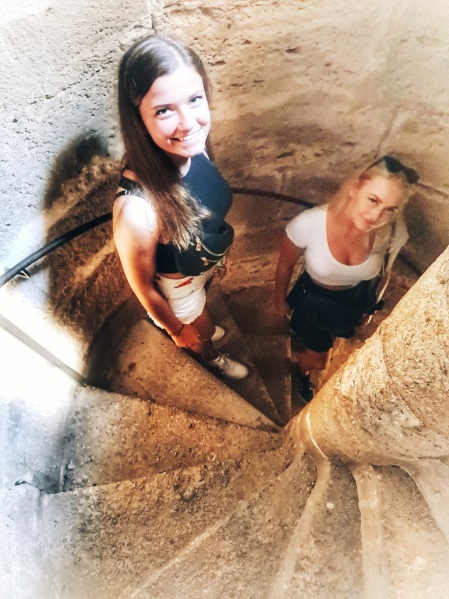 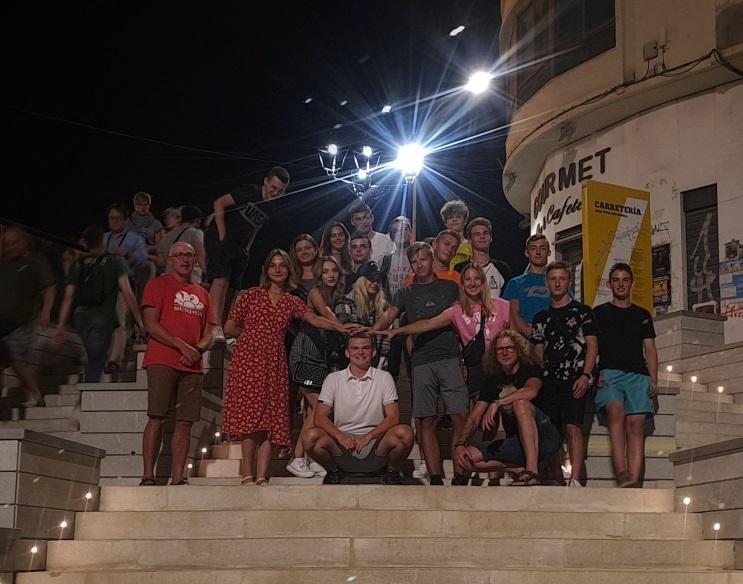 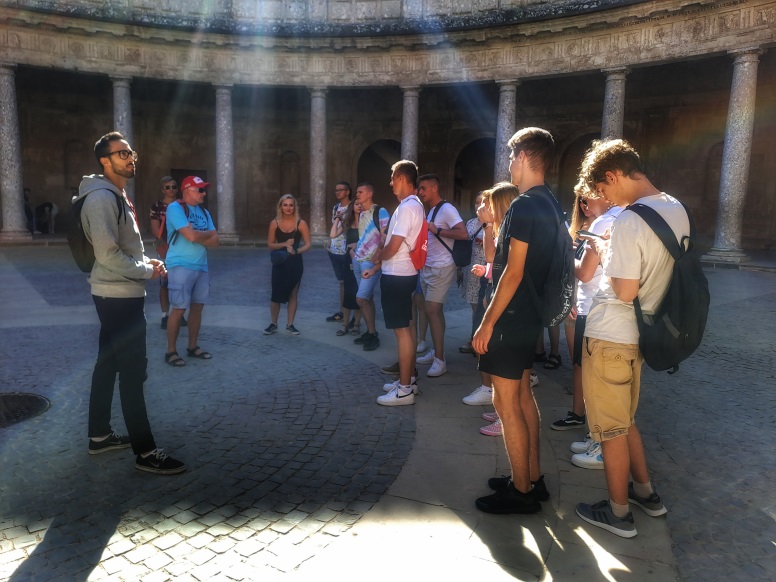 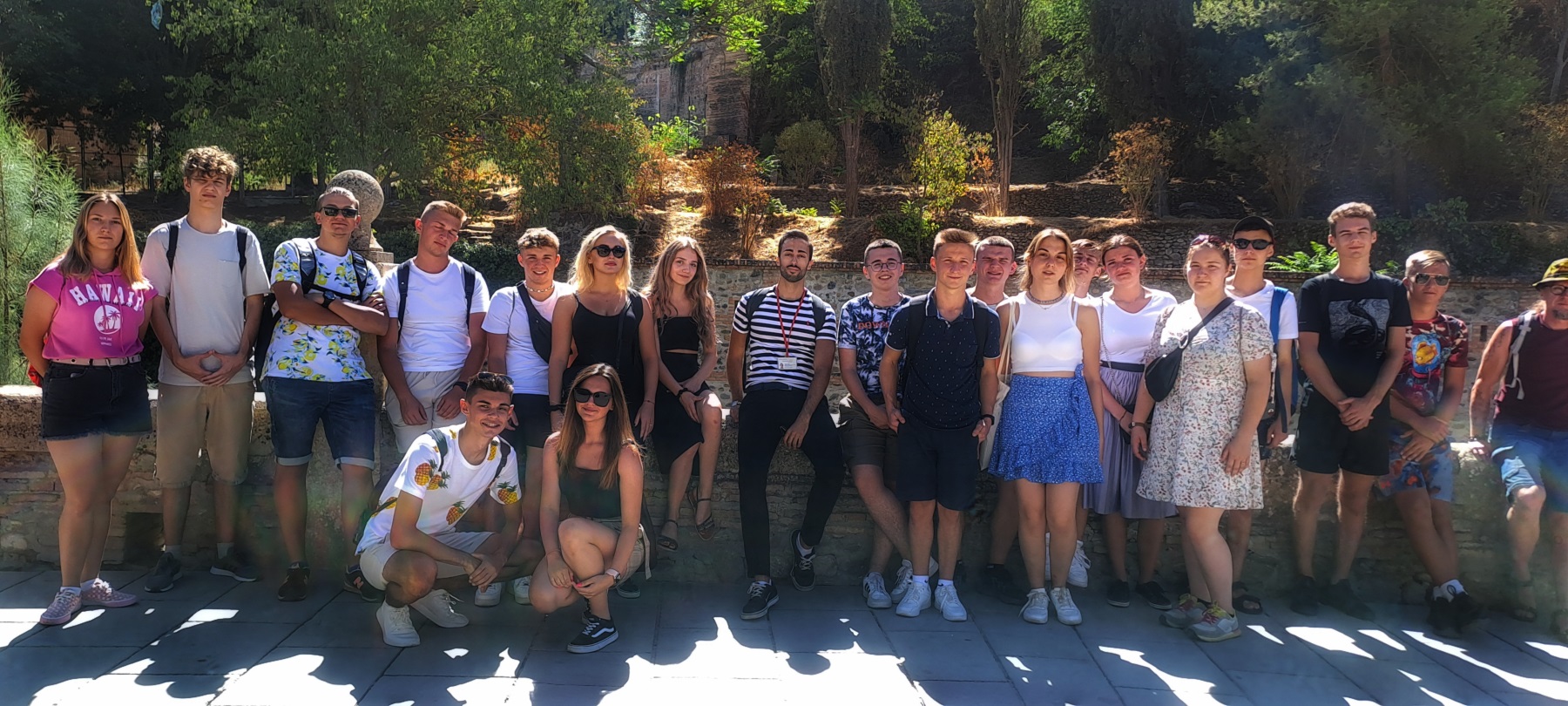 Projekt ten pozwolił nam na nabycie nowych umiejętności zawodowych,  sprawdzenie posiadanej wiedzy i kompetencji w praktyce w zagranicznych realiach,  zastosowanie wiedzy teoretycznej w praktyce, nabycie nowych umiejętności  pracy w wielonarodowym zespole, podniesienie poziomu umiejętności w zakresie języka obcego (angielskiego, hiszpańskiego), a w szczególności języka obcego zawodowego (angielskiego). Zwiększenie motywacji do dalszej działania, rozszerzenie horyzontów, poznawanie kultury i obyczajów innych krajów, podwyższenie aspiracji zawodowych i osobistych.
Nawiązanie międzynarodowych kontaktów, wymiana doświadczeń z zastosowaniem tolerancji i szacunku dla innych narodowości. Otworzenie się na nowych ludzi zaobserwowanie sposobów organizacji pracy i zarządzania wybranymi firmami europejskimi.
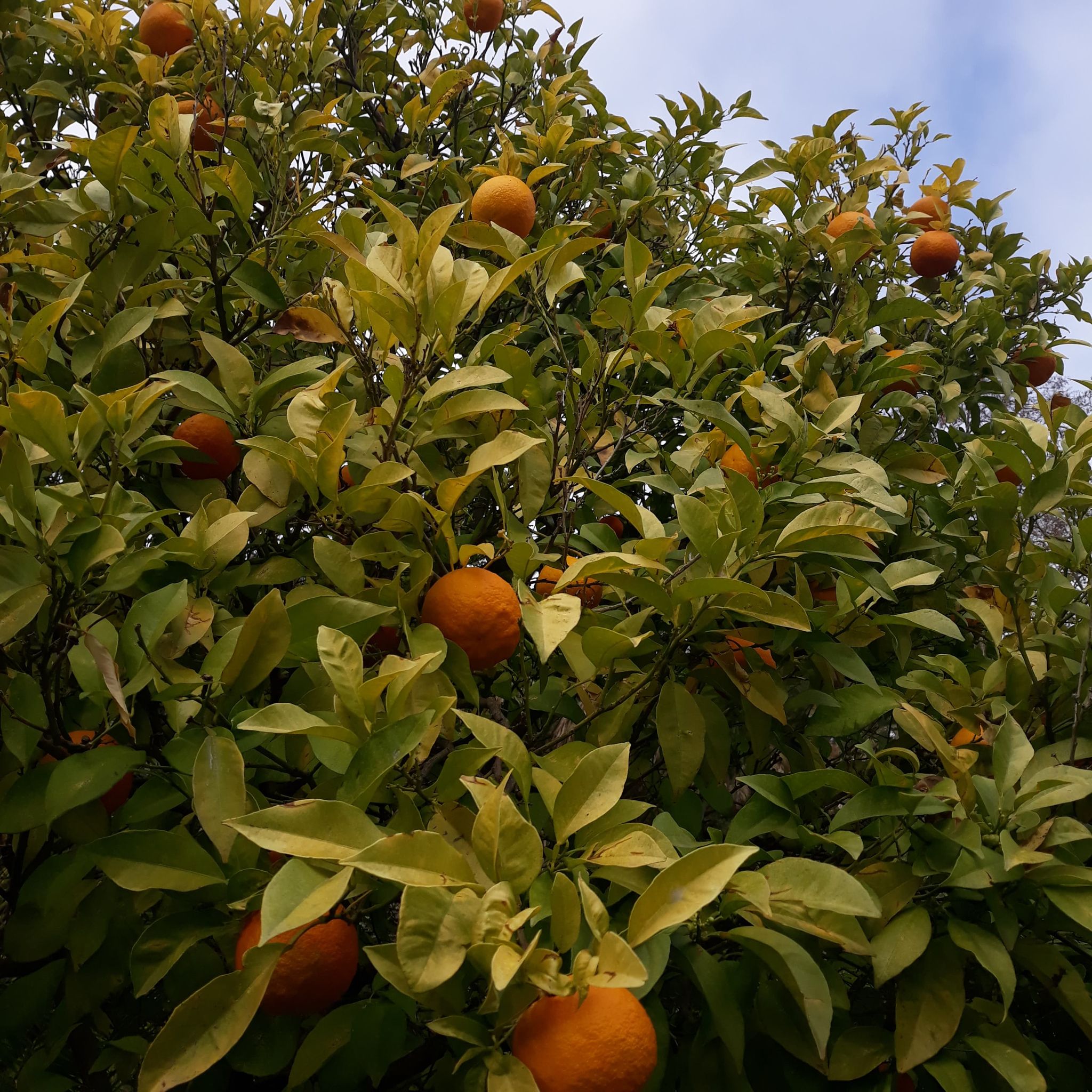 koniec <3